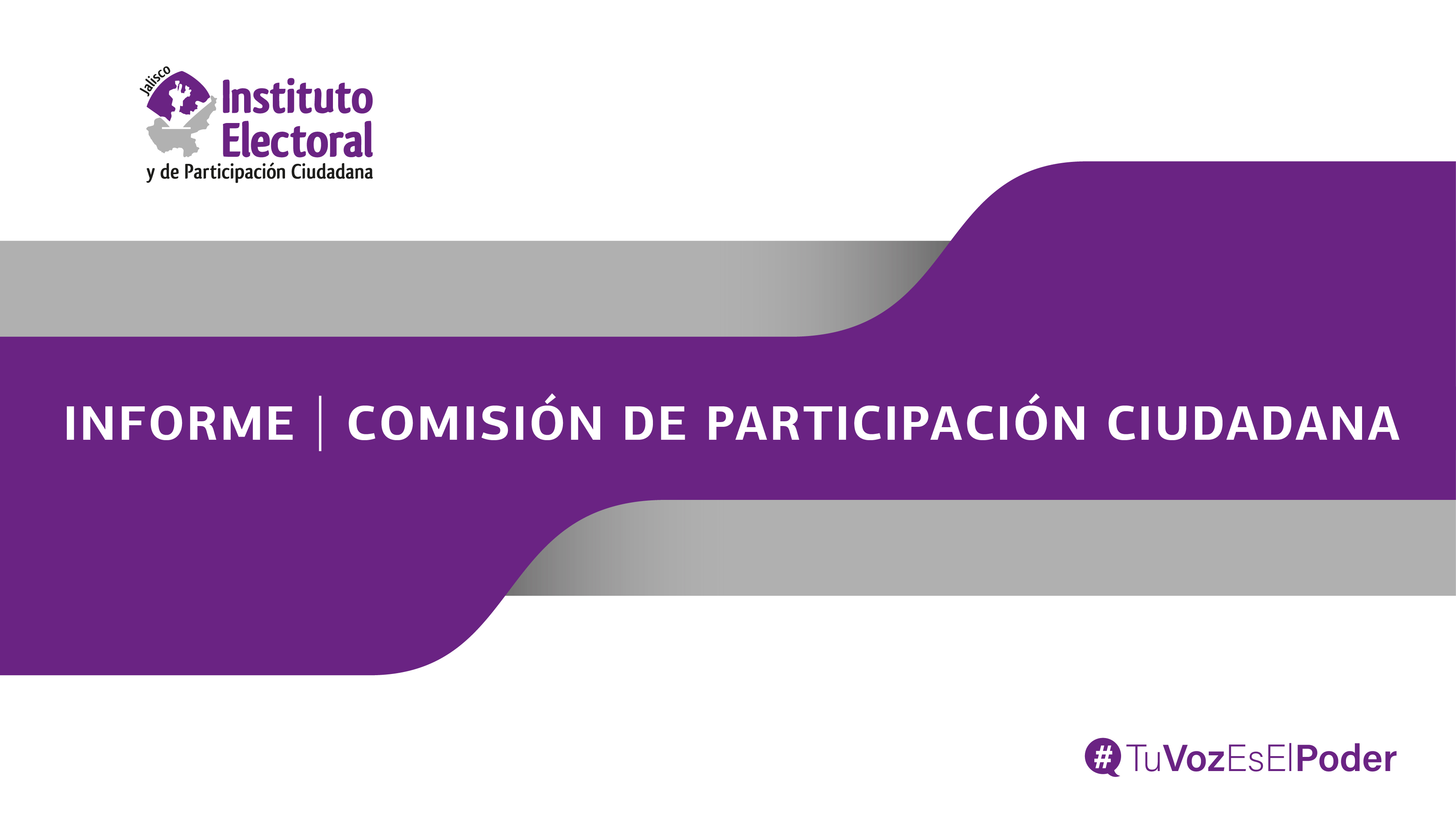 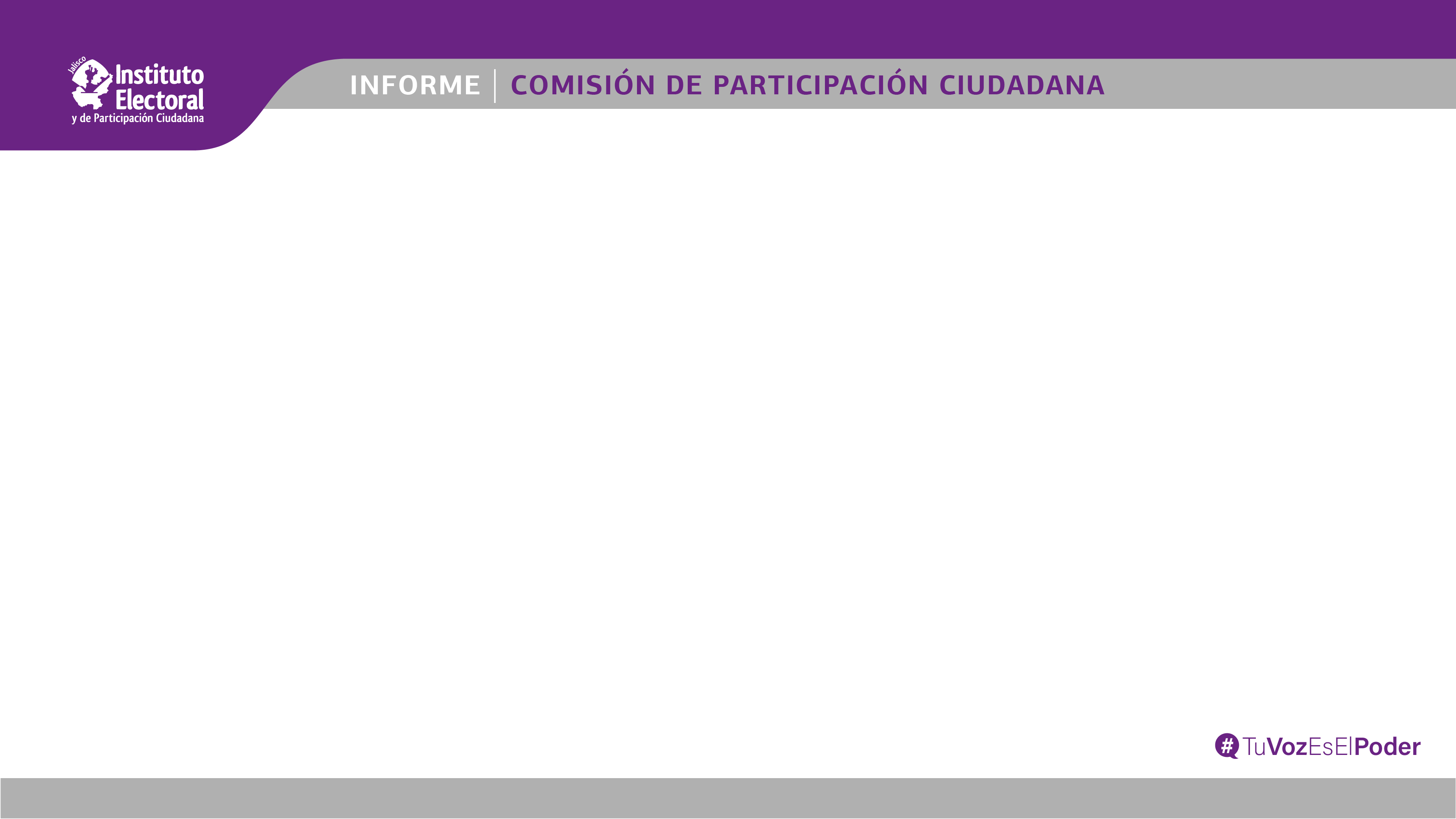 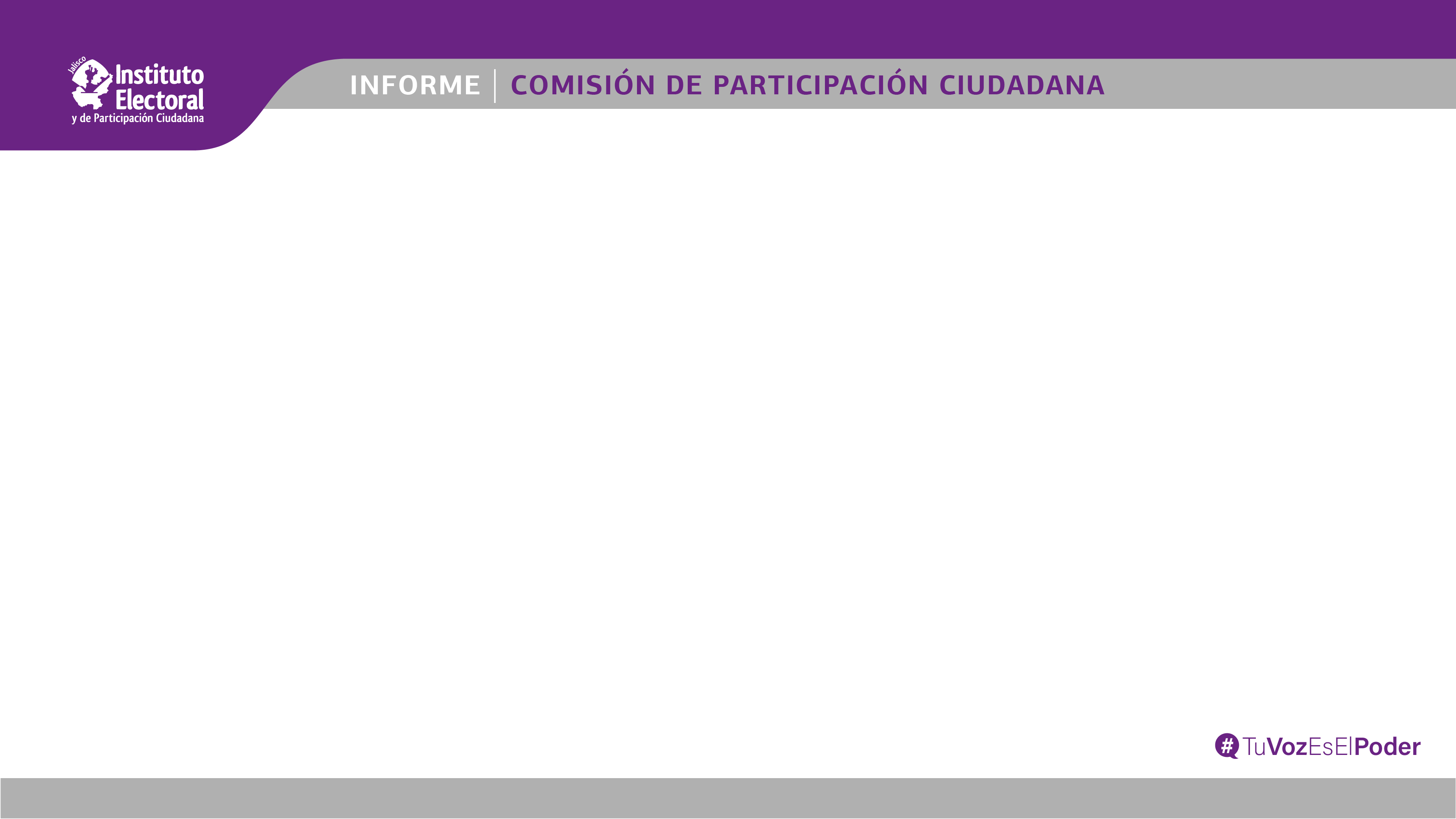 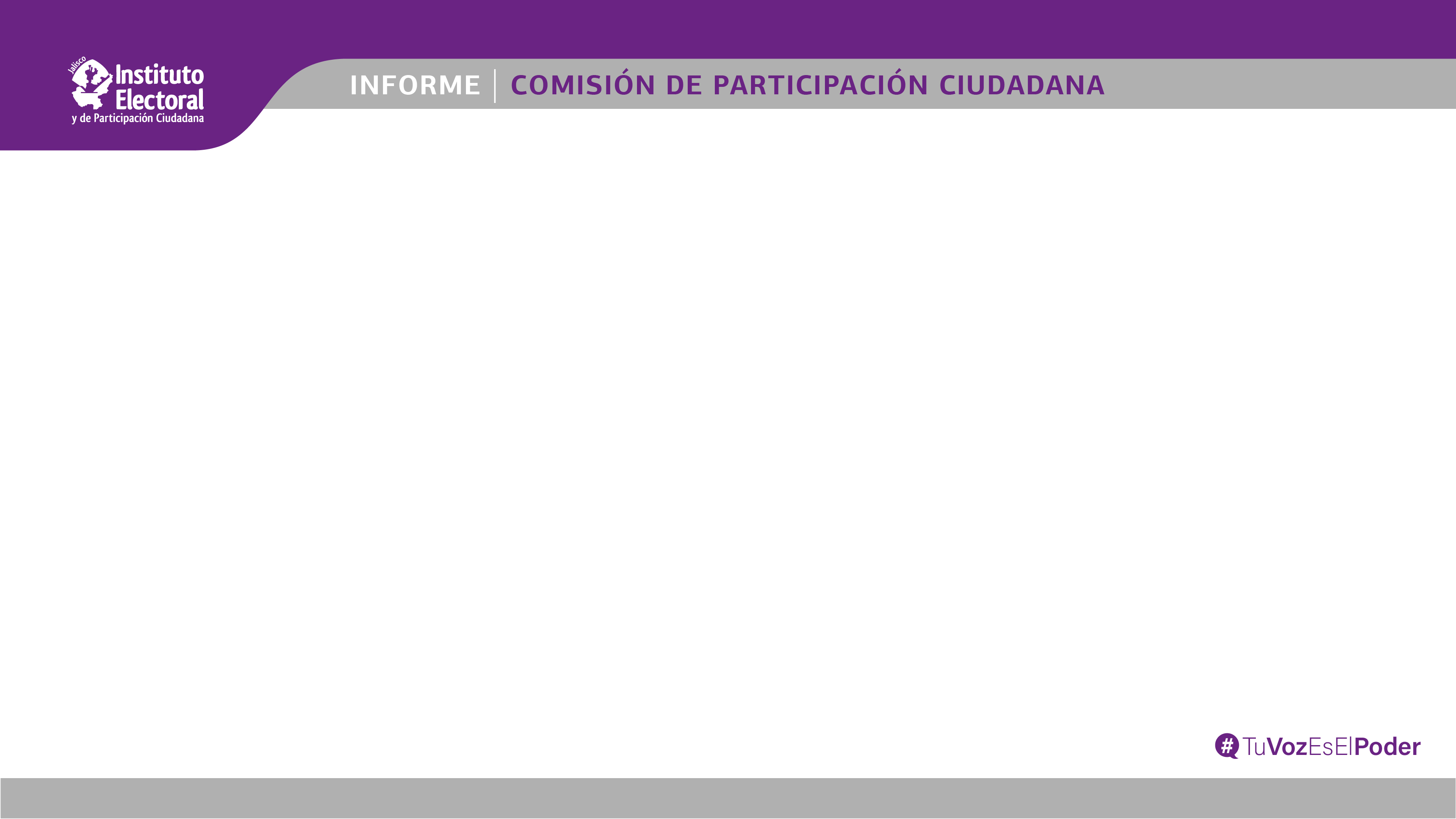 Seguimiento a la agenda
Propuesta de reforma de Reglamento Interno para la Implementación de Mecanismos de Participación Ciudadana.
Se aprobó reglamento en Comisión el 27 de enero y en Consejo General el 31
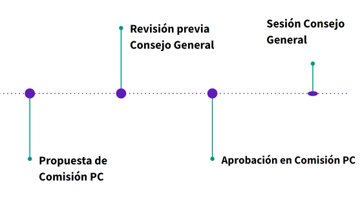 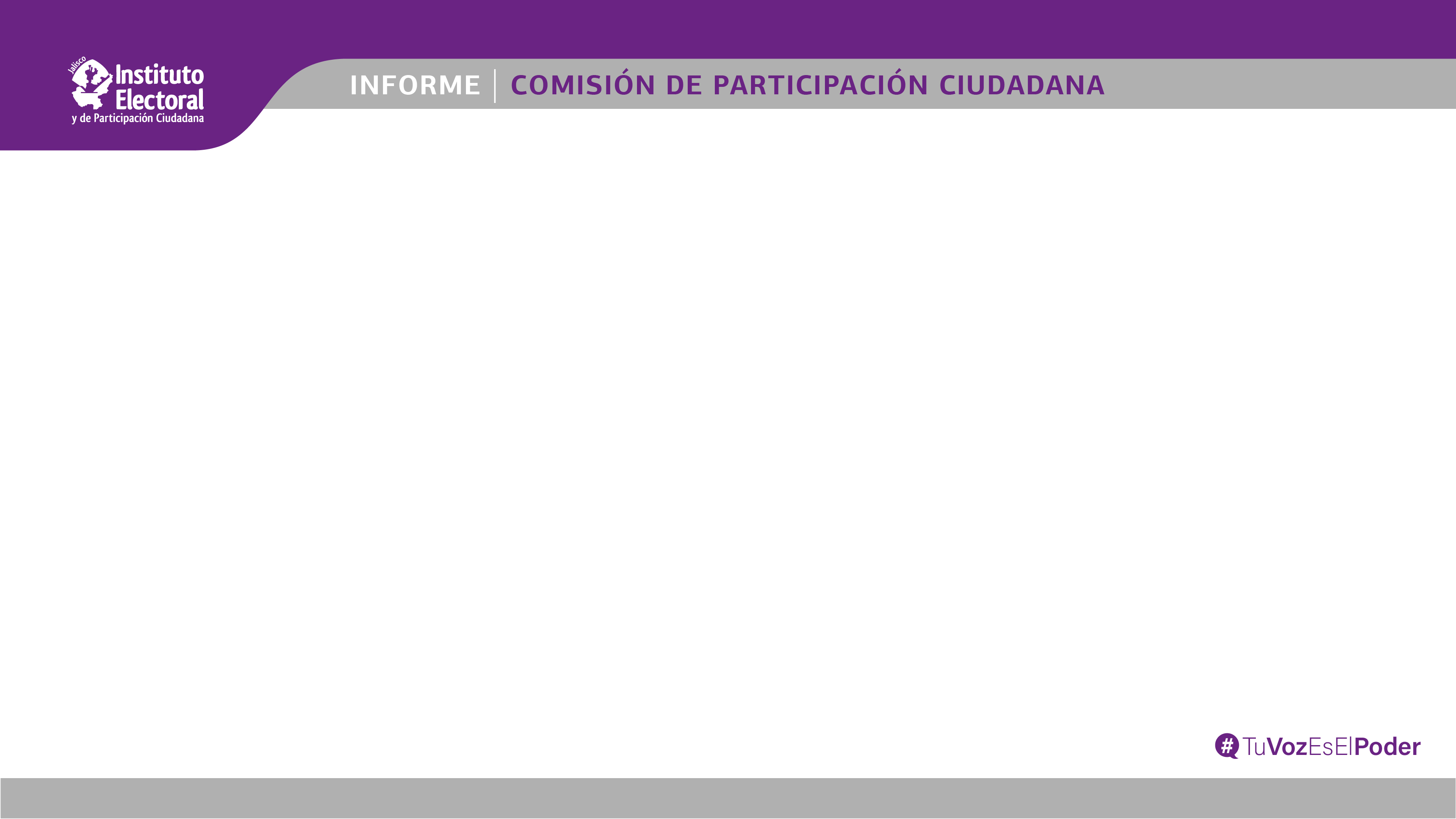 Seguimiento a la agenda
Gestión de Mecanismos de Participación Ciudadana y Popular
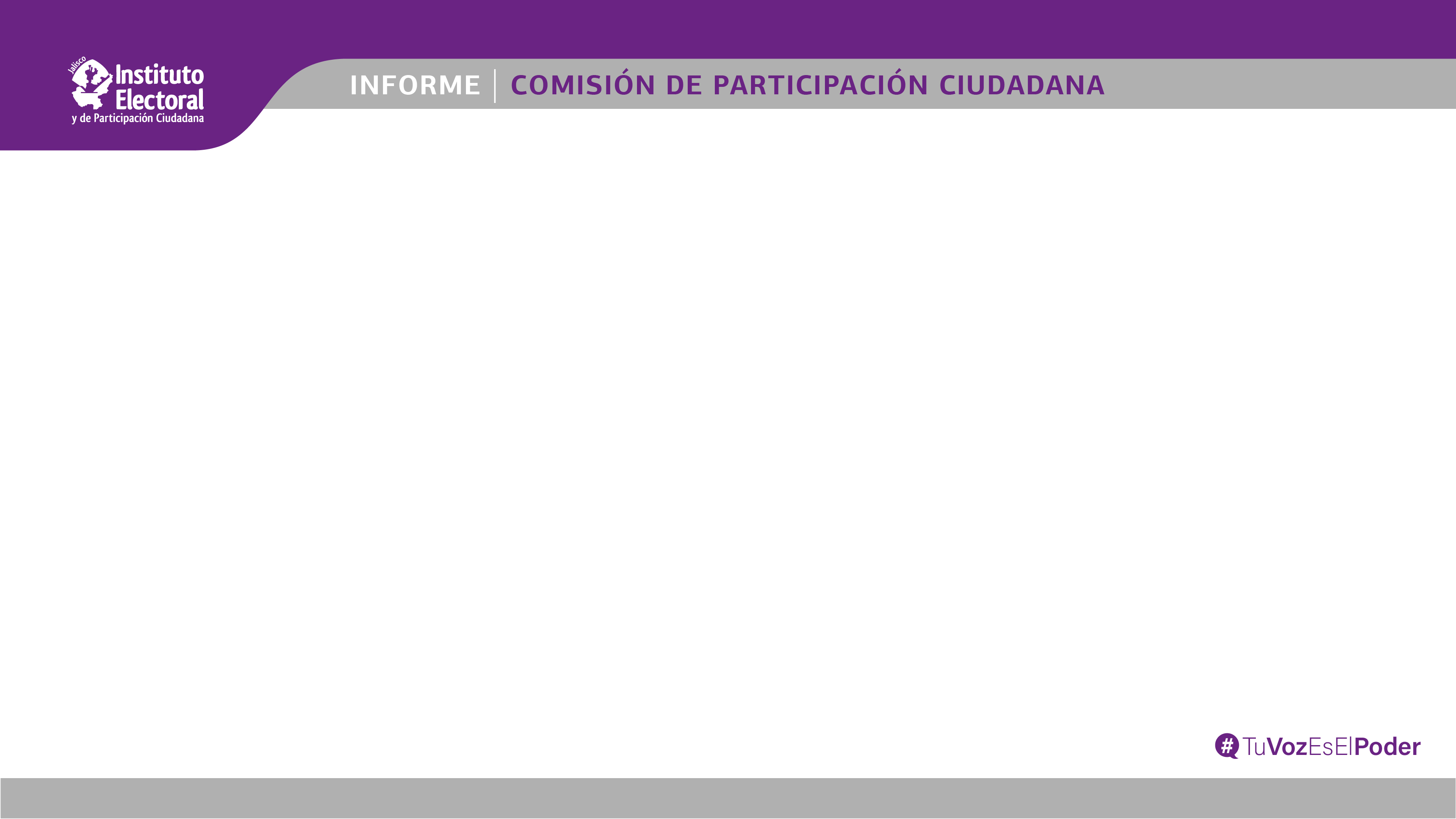 Seguimiento a la agenda
Formación de Ciudadanía Activa
A propuesta de la Comisión se aprobó la Estrategia Institucional de Participación Ciudadana y Educación Cívica del IEPC Jalisco
Se dio seguimiento a 12 proyectos de formación de ciudadanía dentro de los cuales, por primera vez se desarrolló el DemoFest
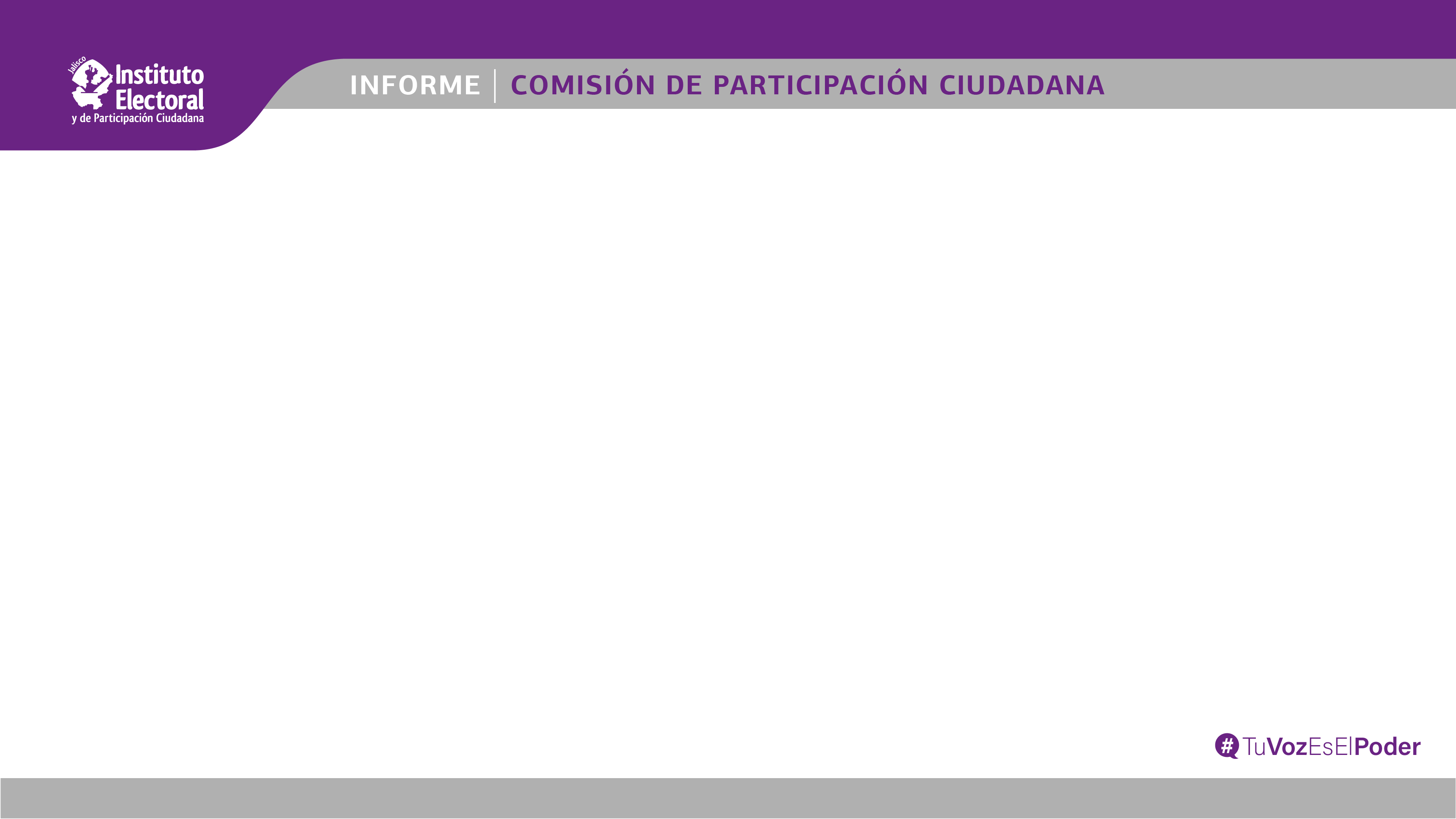 Seguimiento a la agenda
Formación de Ciudadanía Digital
Se dio seguimiento a 3 proyectos de formación de ciudadanía digital, quedando como pendiente las acciones para prevenir las fake news.
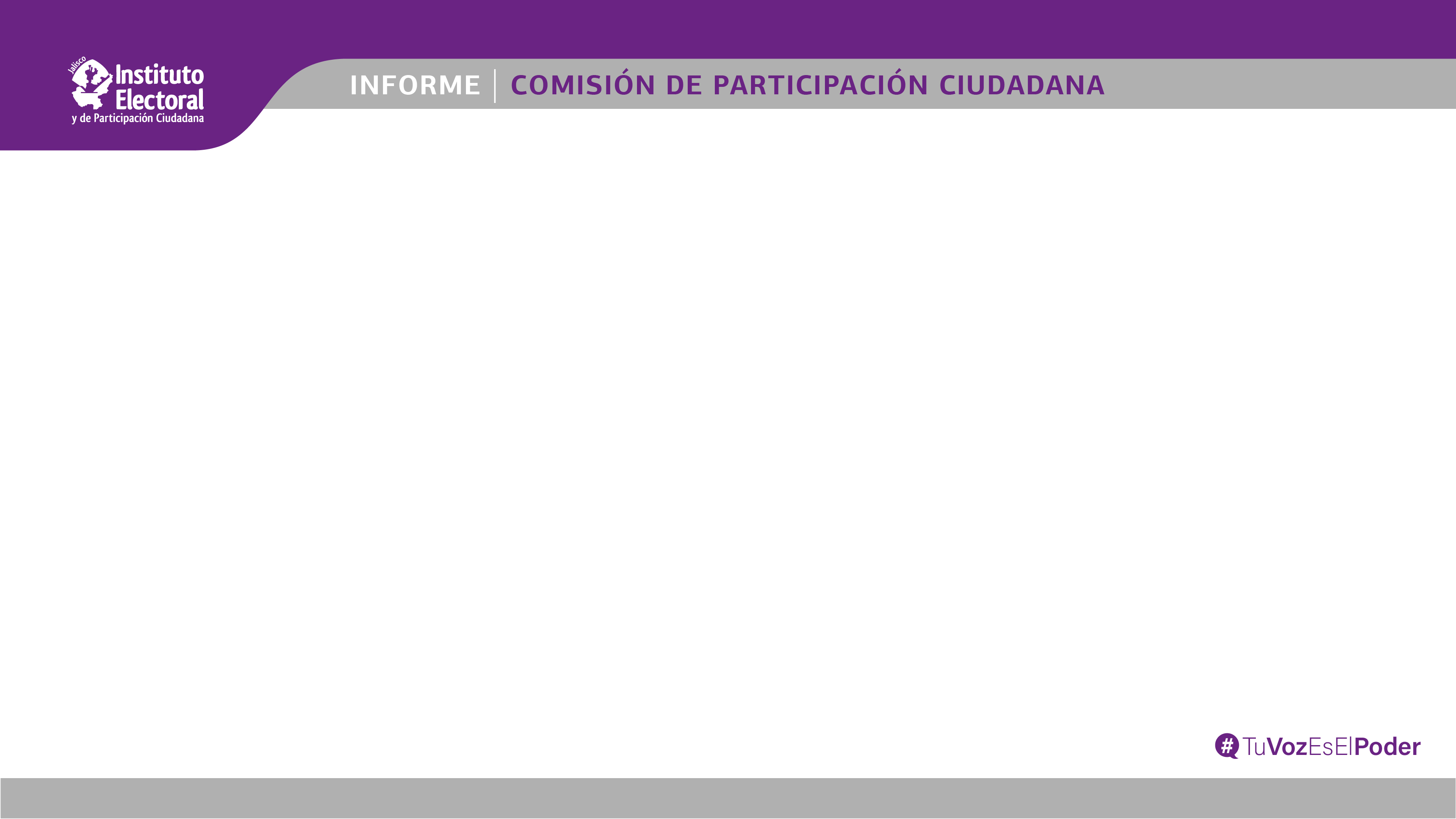 Seguimiento a la agenda
Vinculación Estratégica de Participación Ciudadana
Se firmaron 2 convenios de colaboración y se inició gestiones de firma de otros dos convenios
Se participó activamente en las 8 sesiones del Consejo de Participación Ciudadana donde se colaboró en el diseño de los formatos oficiales 
Se dio seguimiento a la colaboración con el CPS y participación del IEPC en el Comité de Fomento
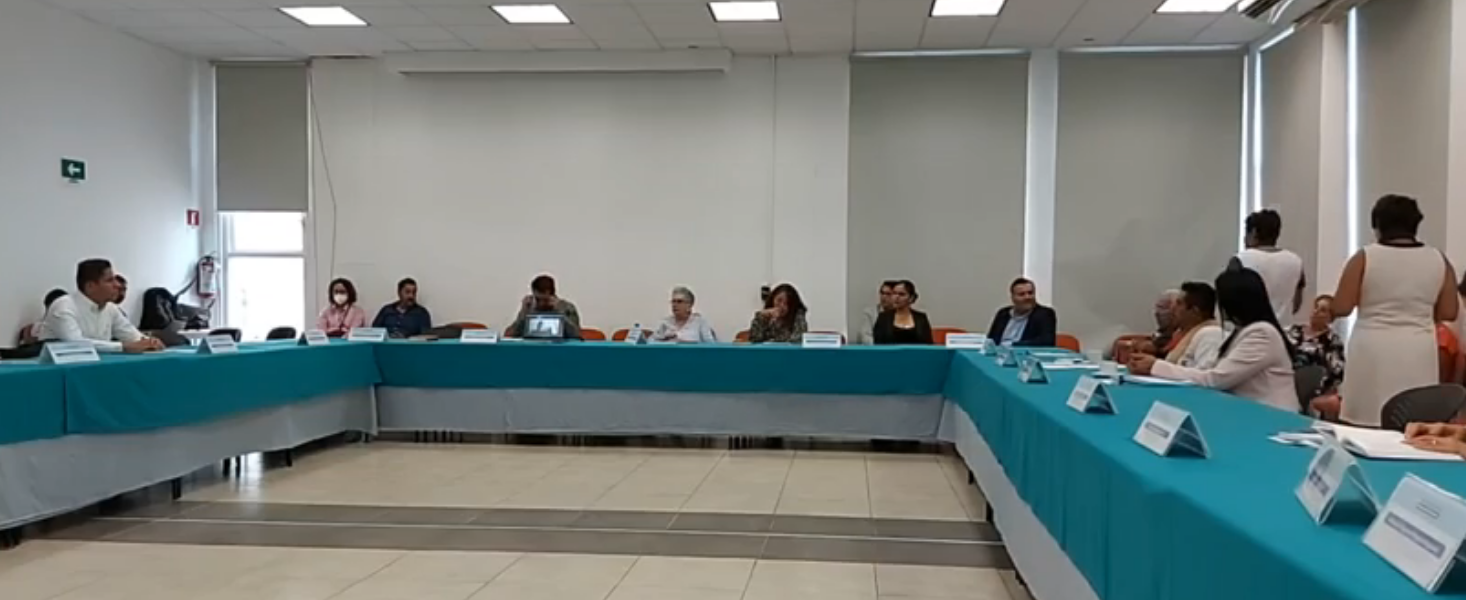 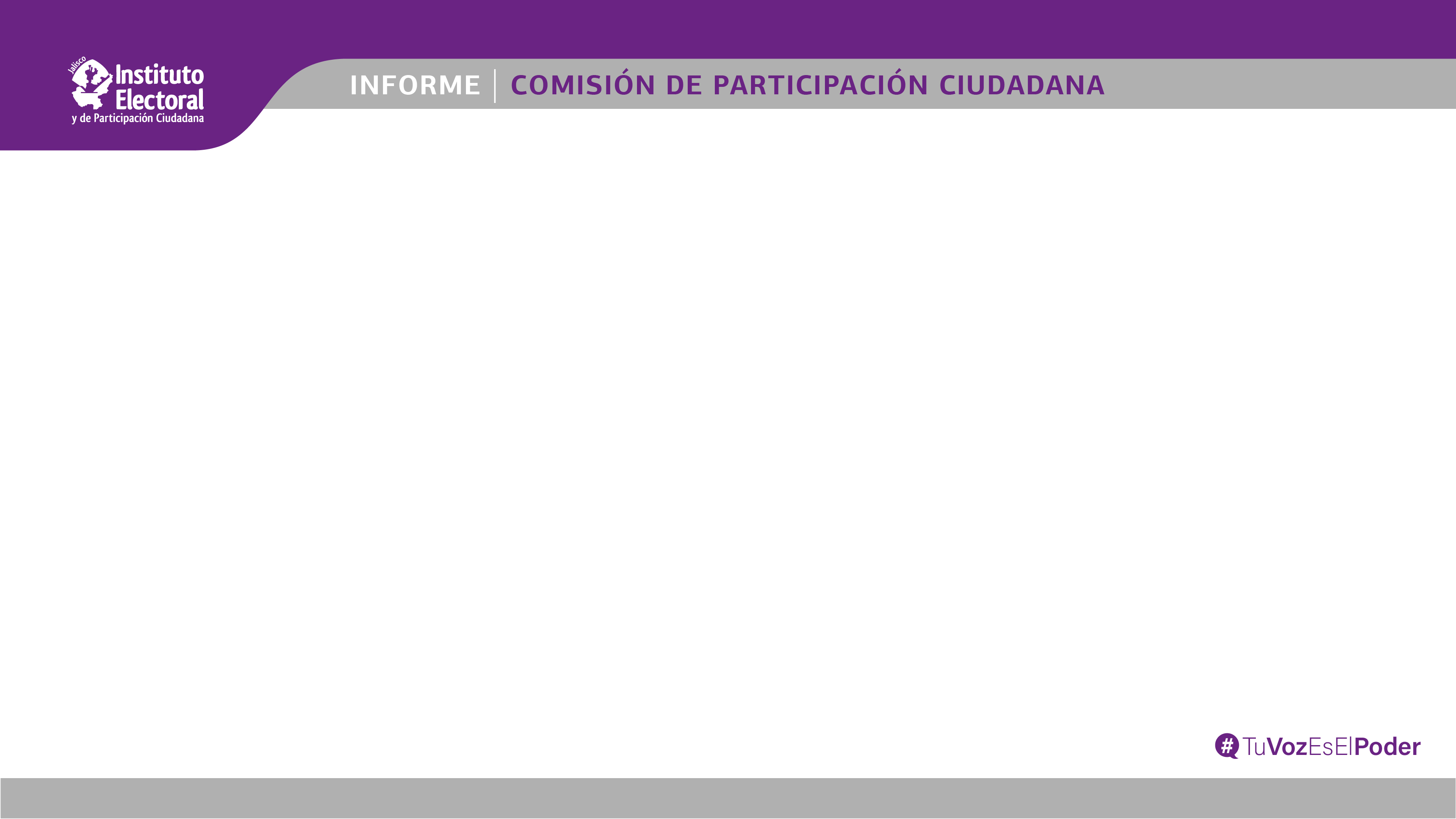 Seguimiento a la agenda
Investigación sobre Participación Ciudadana
Se organizaron 8 espacios de reflexión y 45 eventos en la FIL
Se dio seguimiento a los 3 programas académicos del Centro de Estudios 
Se dio seguimiento al Concurso de Ensayo donde se recibieron 14 ensayos
Se dio seguimiento al Sistema de Información Geoelectoral con más de 250 visitas
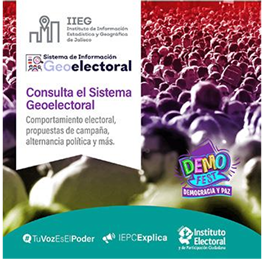 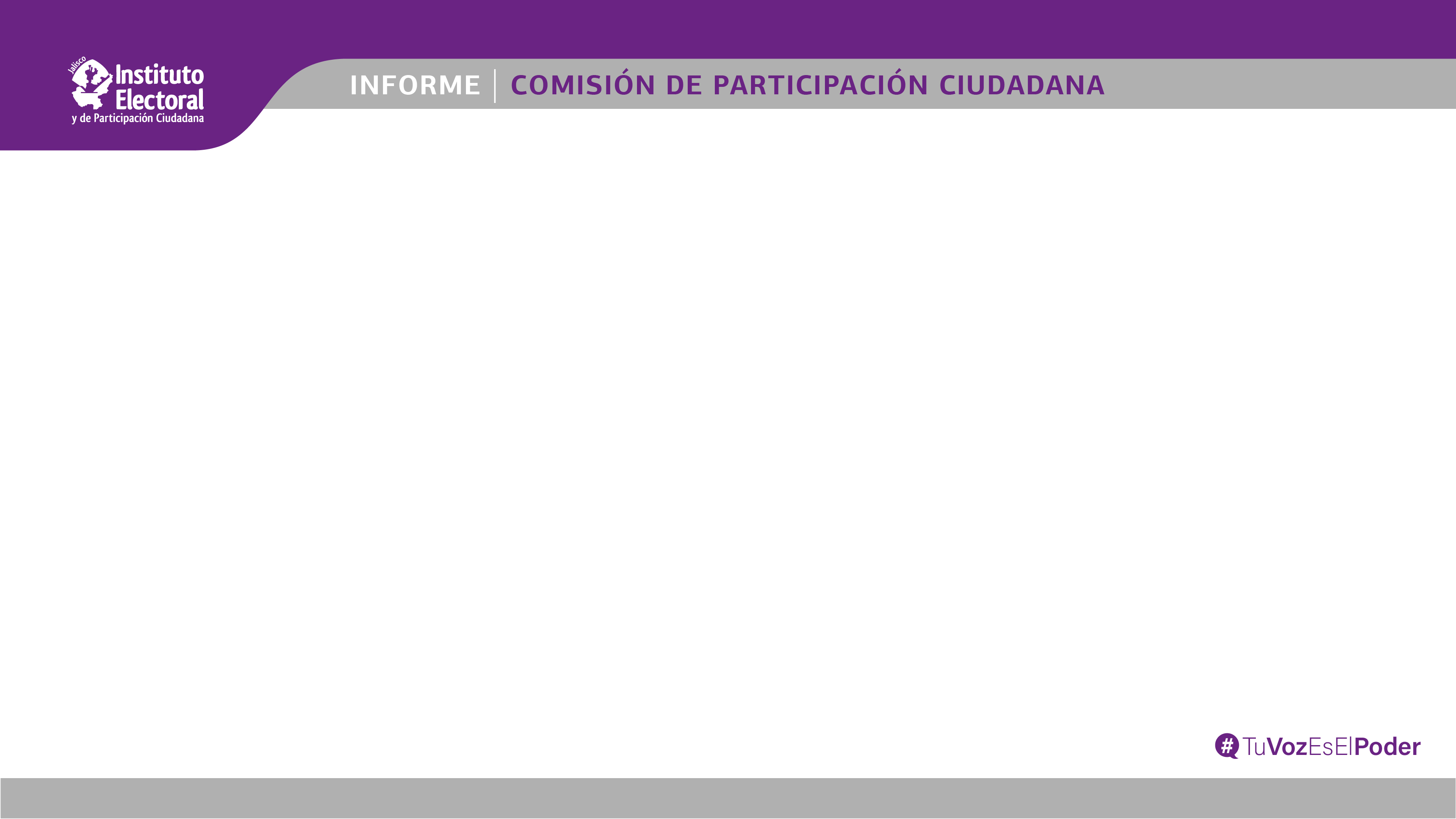 Seguimiento a la agenda
Estrategia de Difusión Actividades IEPC Jalisco
Se informó sobre las acciones de difusión del ejercicio de revocación de mandato, las consultas previas e informadas, consultas de acciones afirmativas, difusión en la FIL y la difusión particular del quehacer institucional 
Presentación Democuates
Espacios de difusión en medios de comunicación.
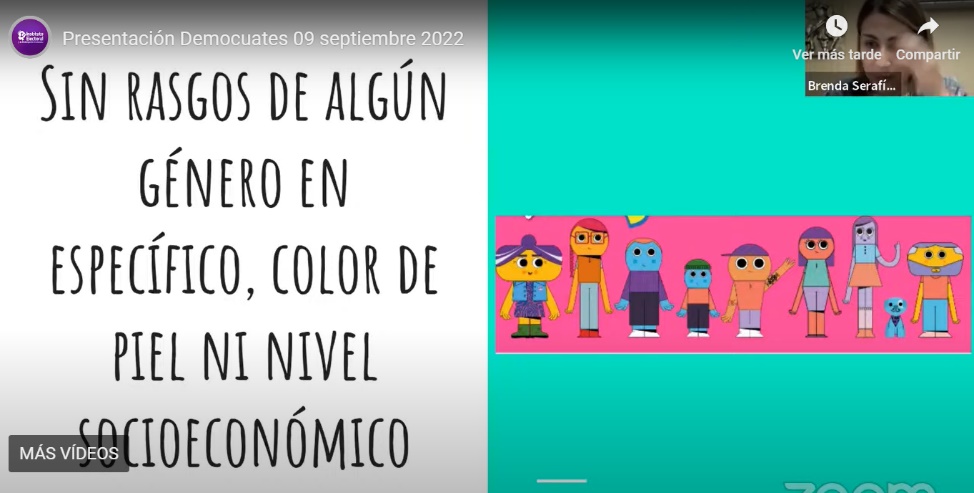